Developing Pr0.6Sr0.4Mn0.2Fe0.8O3-δ Solid Oxide Electrolysis 
Cells to Support NASA’s Future Manned Missions to Mars
Department of Mechanical Engineering, University of South Carolina, Columbia, SC
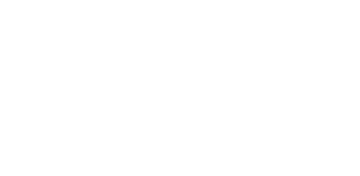 Eva Godwin, Ramin Babazadeh Dizaj, Fanglin (Frank) Chen, PhD
Methods
Introduction
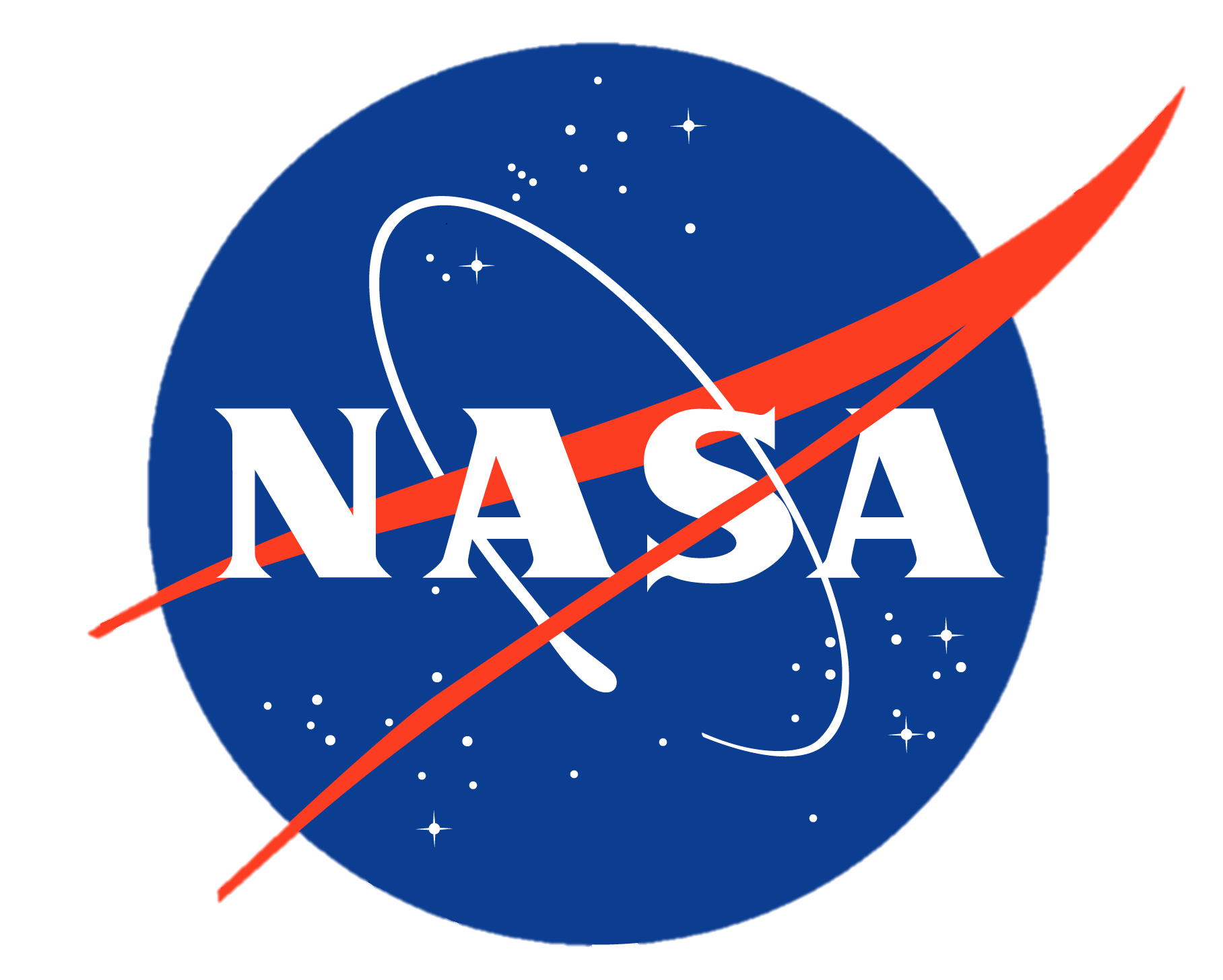 As NASA looks towards sending manned missions to Mars, a reliable oxygen source, as well as a returning fuel source, needs to be refined. Such resources are difficult to transport, which require the need for producing these resources on-site once landed on Mars. Further research is critical to NASA’s Human Exploration & Operations Mission Directorate regarding the In-Situ Resource Utilization (ISRU) program.
Sol-gel method:																												      Cell assembly:






Cell fabrication:
Au current collectors
LaSrCoFe
electrode
LaSrGaMg
electrolyte
PrSrMnFe
electrode
Background
What are solid oxide electrolysis cells?
Solid oxide electrolysis cells (SOEC) are 
cells that convert electricity into a chemical 
reaction. They operate at high temperatures 
and are a clean way to produce oxygen 
gas from carbon dioxide.
Comprised of an electrolyte and electrodes
Triggers the reaction of 2CO2  2CO + O2
Step 1: 30°C  575°C
Step 2: 575°C  800°C
Step 3: 800°C  1000°C
NASA’s MOXIE: Mars Oxygen In-Situ Resource Utilization Experiment
In performance testing, cell was probed in a CO2 atmosphere and heated. Electrochemical impedance spectroscopy and voltage vs. current density plots were created from temperature ranges of 600°C to 800°C.
XRD, TGA, and GC plots were created to determine material properties.
Performance Testing
Results
X-Ray Diffraction
Gas Chromatography
Thermogravimetric Analysis
Voltage behavior and CO content in the product gas of the single cell at 800 °C with applied current densities of 0.1, 0.2, and 0.3 A cm-2
2θ (°)
Conclusion
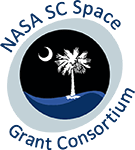 References: 
[1] Park, K. Y., Lee, T., Wang, W., Li, H., & Chen, F. (2023). 
High-performance Ruddlesden–Popper perovskite oxide with in situ exsolved nanoparticles for direct CO 2 electrolysis. Journal of Materials Chemistry A, 11(39), 21354-21364.
PrSrMnFe SOEC show high performance under CO2 atmospheric conditions under high temperatures, therefore, it is a viable catalyst for future SOEC manufacturing.
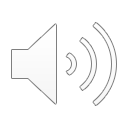 [Speaker Notes: the goal of our project was to address the issue of the lack of oxygen on mars's surface. oxygen is needed for ---------- and transporting is difficult, especially for prolonged stay]